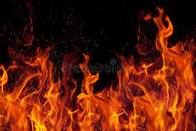 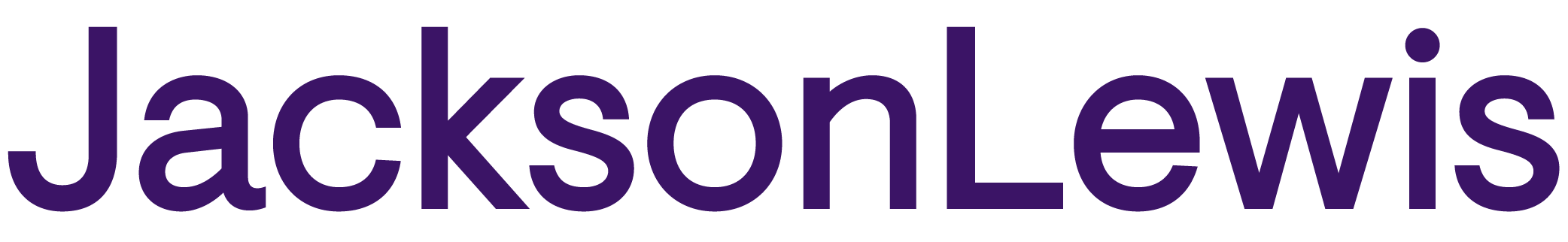 OFCCP Update and Pay Equity Concerns2023 UT-Battelle Labor & Employment Training
Shannon L. Miller
08.24.2023
Jackson Lewis P.C.   Birmingham, AL
205.332.3102  shannon.miller@jacksonlewis.com
Agenda
What’s Heating Up at the OFCCP
Scorching Hot Pay Trends
2
Lawyerly Disclaimer
The materials contained in this presentation were prepared by the law firm of Jackson Lewis P.C. for the participants’ reference in connection with this conference presentation. 
Attendees should consult with counsel before taking any actions and should not consider these materials or discussions about these materials to be legal or other advice.
3
Jackson Lewis P.C.
WHAT’S HEATING UP AT 
THE OFCCP
Office of Contract Compliance Programs (“OFCCP”)
Division of Department of Labor
Audits Federal Contractors and Subcontractors on Affirmative Action Plans 
Seek Class-Based Relief when Find Violations in Hires, Promotions or Terminations
Sub-minority Analyses Makes Difficult to Not Have Indicators
Past 10 Years Increased Focus on Compensation
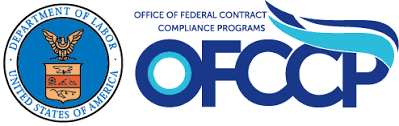 5
Distinguishing Recent Supreme Court Cases
Confusion over affirmative action in recent UNC/Harvard college admissions cases and OFCCP
OFCCP’s Affirmative Action NOT race-based employment decisions
BUT . . .
Expect confusion to continue because use of term “affirmative action” 
DEI programs under attack
Senator letters warning private employers
Advocacy groups on both sides of fence
Increase in reverse race discrimination cases
6
Jackson Lewis P.C.
Enforcement Trends - No Director and Audits Extinguishing
7
Jackson Lewis P.C.
New Annual AAP Verification
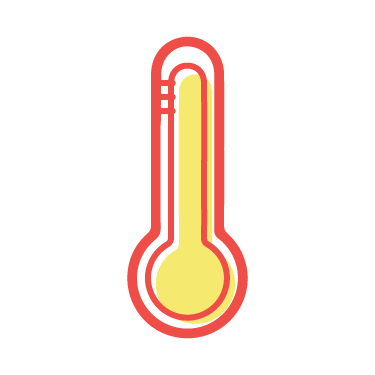 Federal contractors must annually certify in new online portal that they have AAPs in place
First time in history no longer honor system
Partially in response to 2016 GAO Report
Logistics and technical issues with the portal
8
Jackson Lewis P.C.
Annual AAP Verification
OFCCP will prioritize contractors who failed to certify for audit
OFCCP will advise contracting agencies of contractors who failed to certify
9
Jackson Lewis P.C.
Updated Directive on AAP Pay Analyses
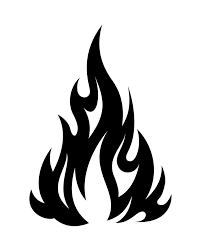 OFCCP continues focus on compensation
2002 Directive requires submission of analysis or affidavit of same
Potential privilege issues
10
Jackson Lewis P.C.
New Pre Determination Notice Rule
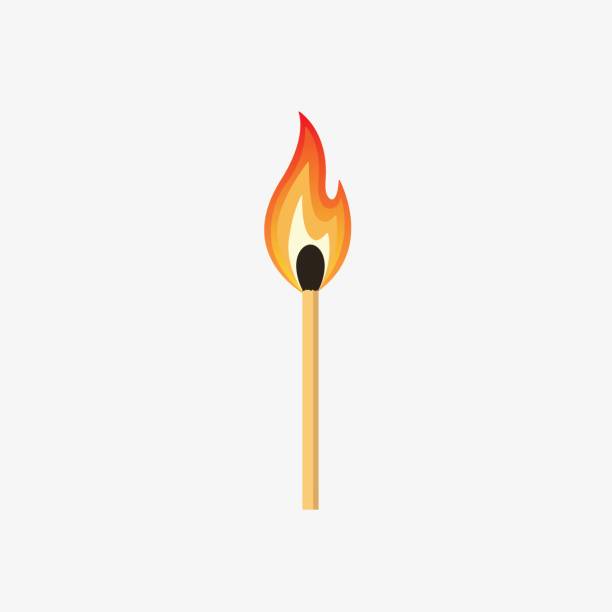 Effective September 5, 2023
Published after notice and comment
Restores flexibility to OFCCP in findings against federal contractors
Removes certainty for federal contractors
Follows OFCCP commitment to increased enforcement
11
Jackson Lewis P.C.
Scorching Hot Pay Trends
Existing Laws
Sex
Equal pay for equal work in the same workplace
Equal Pay Act (1963)
Race, color, religion, national origin, sex
No employment discrimination
Title VII (1964)
Race, ethnicity, sex
No employment discrimination or for inquiring about, disclosing or discussing pay
Executive Order 11246 (1965)
13
Jackson Lewis P.C.
Pay Equity Laws – Heating Up
Timeline
Equal Pay Act (1963)
2016
Title VII (1964)
Pay Equity Laws – Heating Up
Timeline
Maryland (2016)
California (2016)
New York (2016)
Equal Pay Act (1963)
California (2017)
2016
Massachusetts (2018)
Title VII (1964)
Pay Equity Laws – Heating Up
Timeline
Maryland (2020)
Maryland (2016)
Rhode Island (2021)
Washington (2018)
Illinois (2021)
New York (2016)
Oregon (2019)
Equal Pay Act (1963)
California (2017)
California (2020)
2016
Massachusetts (2018)
Title VII (1964)
California (2016)
Nevada (2021)
Illinois (2019)
Connecticut (2021)
New Jersey 
(2018)
Colorado (2019)
Washington (2019)
New Solutions to Historic Challenges
Pay Gap
Pay differences in race groups among all jobs
Pay Equity
Equitable pay for individuals in similar positions
17
Jackson Lewis P.C.
Pay Disclosure Laws on the Rise
Pay transparency and closing wage gaps are suddenly high on the agenda for state and local lawmakers.
Several states have now passed laws requiring some form of transparency:
Most Basic – Prohibit pay confidentiality (Note: the NLRA requires this of all employers).
Moderate – Must disclose pay information to individual applicants and/or employees.
Aggressive – Must include pay information on job advertisements and postings; must submit information about employee pay to the state.
18
Jackson Lewis P.C.
Challenges with Posting Pay Information
Administrative Burden
Do we have ranges? Are they followed? How do we add them automatically?  How do we make sure it is current?
Market Differences
Will we dissuade applicants in higher-paying markets?
Will we set unreasonable expectations in lower markets?
Online Job Boards, Including ESTIMATED Pay Ranges
What if the range is lower than we pay? What if it’s higher?
19
Jackson Lewis P.C.
Challenges with Posting Pay Information
Every new hire expects the top of the range.
Competitors will see what we pay and may poach employees.
Unions will see what we pay and may gain leverage to organize.
The Big One: Current employees will see what we are willing to pay new hires.
20
Pay Equity Laws
State Laws
Laws Gaining Steam
Common State Laws
Require Pay Transparency
Require Reporting to the Government (EEO-1 Pay Report Reemerging)
Expand Comparator Groups
Limit Permissible Pay Explainers
Prohibit Inquiries into Salary History
Prohibit Pay Secrecy Policies
Emerging Trend?
21
Jackson Lewis P.C.
Solutions and Best Practices
Solutions and Best Practices
Include language to explain the pay range information.
“California law requires pay information in job postings.”
Include language to explain market differences.
“The pay rate for the successful candidate will depend on geographic location. In Colorado, the pay rate would be…”
Include language to explain rate will depend on qualifications.
“The pay range for this position is below. The specific rate will depend on the successful candidate’s qualifications and prior experience.”
“$XXX (entry-level qualifications) to $YYY (highly experienced).”
23
Jackson Lewis P.C.
Solutions and Best Practices
What if we don’t have pay ranges for all jobs? 
Base the posted pay range on current incumbents’ pay rates.
This may be a best practice as it is consistent with the “Art of Calibration.” 
New hire pay rates should always and only be based on qualifications in comparison to incumbents’ qualifications.
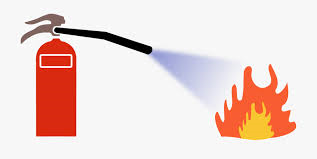 24
Jackson Lewis P.C.
Solutions and Best Practices
What if we cannot handle the administrative burden of figuring this out every time we post a role? 
Consider a more complete disclosure.
Some companies are considering including a link to a webpage with some or all jobs and pay ranges.
Embracing transparency is a great way to garner goodwill from employees and consumers.
This may also encourage employees to seek promotions and upward mobility, which is almost always a great thing for the health of a company.
25
Jackson Lewis P.C.
Solutions and Best Practices
The Big One:  Keep Up with Your Pay Equity Analyses
“If you are going to invite people in, you better make sure your house is clean first!”
The No. 1 outcome of pay disclosures: employee questions & complaints.
Your employees will see what we are willing to pay for new hires. 
Under pay equity laws, the company has the burden of being able to demonstrate the reasons for sex/race-based pay differences.
Do we have records to justify pay differences?
26
Jackson Lewis P.C.
About the Presenter
Shannon Miller is a Principal in the Birmingham, Alabama, office of Jackson Lewis P.C. and is a member of the Firm’s Affirmative Action Compliance and OFCCP Defense practice group. 
Shannon regularly assists clients with drafting affirmative action plans, representing federal contractors in Office of Federal Contract Compliance Programs (OFCCP) matters, preparing for and defending OFCCP audits, and counseling employers on issues stemming from OFCCP regulations.
She is also experienced in all aspects of employment litigation, including multi-plaintiff and class action claims, having practiced for 26 years. 
Shannon has spoken on employment compliance topics to various state and local Human Resources organizations.  She conducts training programs for supervisors, managers, employees, and human resource professionals on various workplace topics, such as discrimination and harassment prevention; diversity, inclusion, and bias; workplace investigations, and a range of workplace law topics. 
She received her B.A., with honors, from the University of Florida, where she was elected to Phi Beta Kappa. Shannon earned her J.D., magna cum laude, from the University of Alabama School of Law.
27
Jackson Lewis P.C.